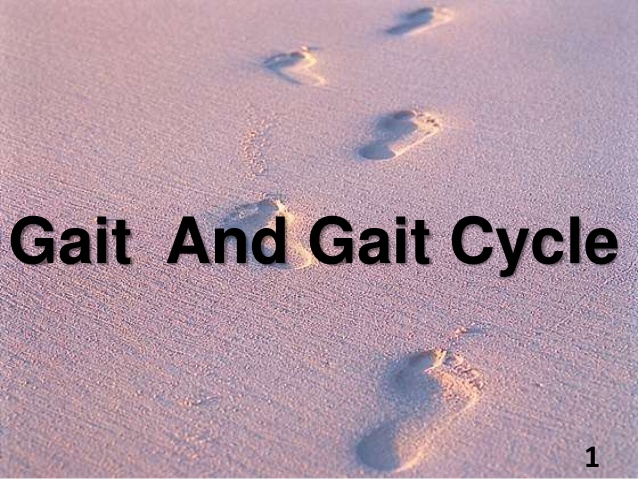 DR. DIGVIJAY SHARMA
DEPARTMENT OF PHYSIOTHERAPY
U.I.H.S
KANPUR